Decision Foundations
Automated Planning and Acting
Decision Making: Foundations
0.812
0.868
0.918
+1
3
0.762
0.660
-1
2
0.705
0.655
0.611
0.388
1
1
2
3
4
Tanya Braun
Research Group Data Science, Computer Science Department
1
Decision Foundations
Content: Planning and Acting
With Deterministic Models
With Refinement Methods
With Temporal Models
With Nondeterministic Models
With Probabilistic Models





By Decision Making
Foundations
Utility theory
Markov decision processes
Reinforcement learning
Extensions
Structure
 With Human-awareness
T. Braun - APA
2
[Speaker Notes: 1-4, 6: Planning book
5, 7: AIMA
8: Rao]
Decision Foundations
Literature
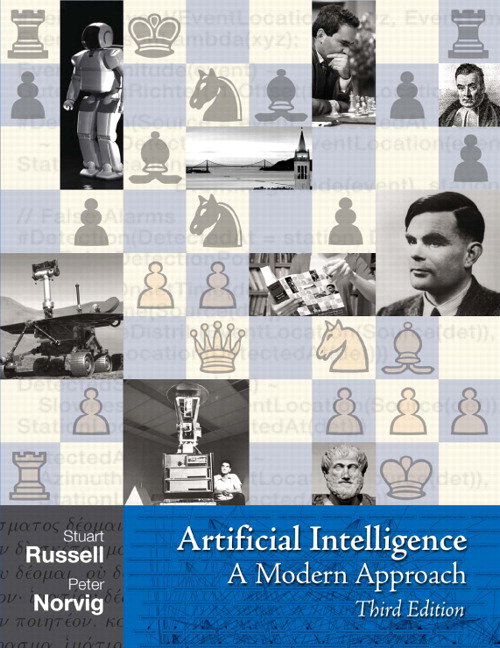 We leave behind the planning book…
Content based on 
Artificial Intelligence: A Modern Approach (3rd ed.; abbreviation: AIMA)
Stuart Russell, Peter Norvig
Decision making (Chs. 16 + 17), reinforcement learning (Ch. 21)
A Concise Introduction to Decentralized POMDPs
Frans A. Oliehoek, Christopher Amato
Explainable Human-AI Interaction: A Planning Perspective
Sarath Sreedharan, Anagha Kulkarni, Subbarao Kambhampati
Further research papers announced in lectures

I do not expect you to read all the books!
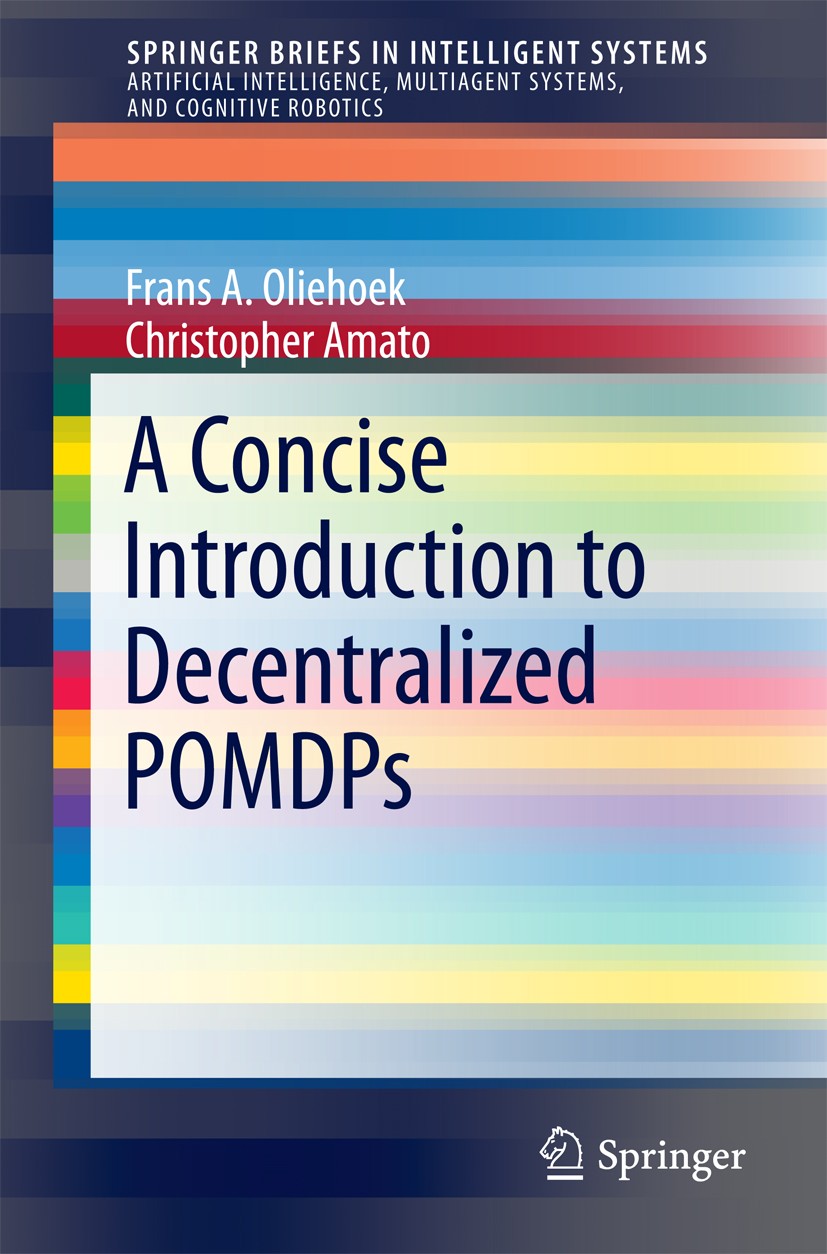 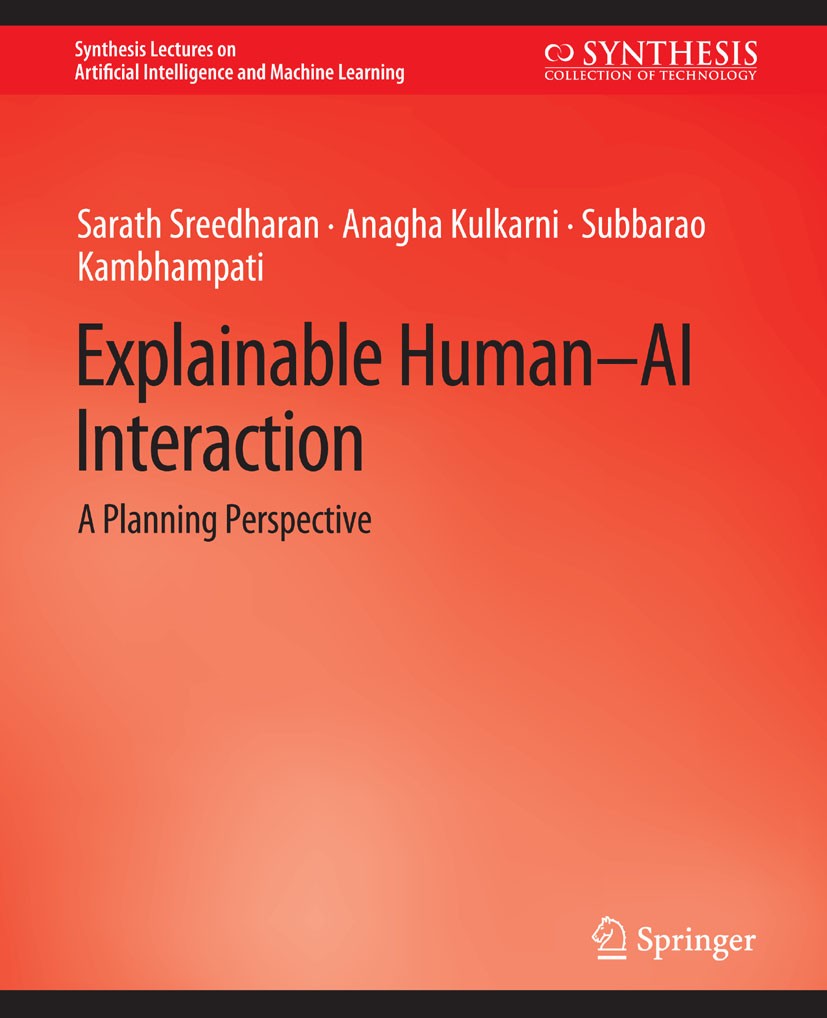 http://aima.cs.berkeley.edu 
https://link.springer.com/book/10.1007/978-3-319-28929-8 
https://link.springer.com/book/10.1007/978-3-031-03767-2
T. Braun - APA
3
Decision Extensions
Acknowledgements
Slides based on material provided by Dana Nau, Ralf Möller, and Shengyu Zhang
In part based on AIMA Book, Chapters 16, 17, 21
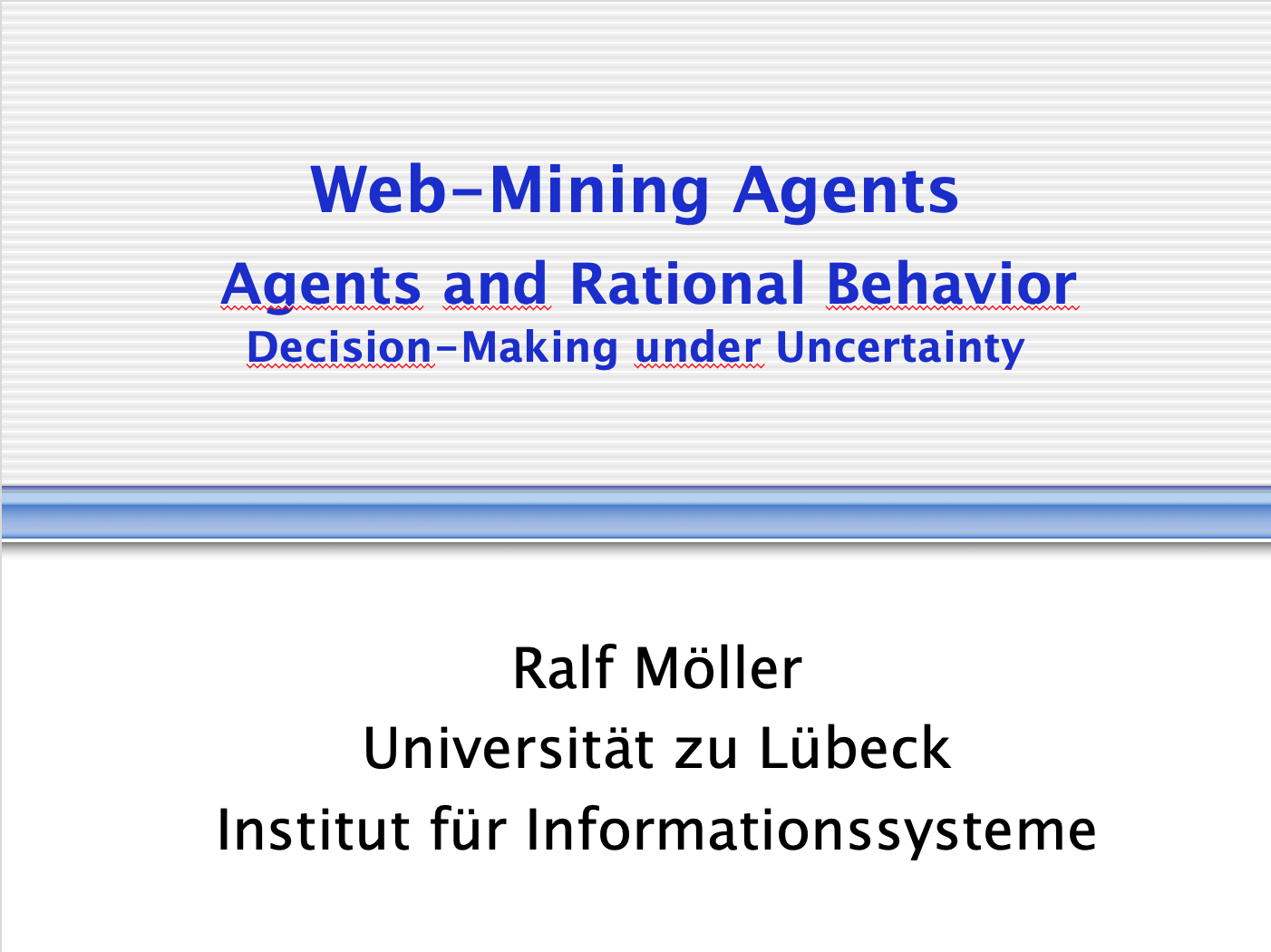 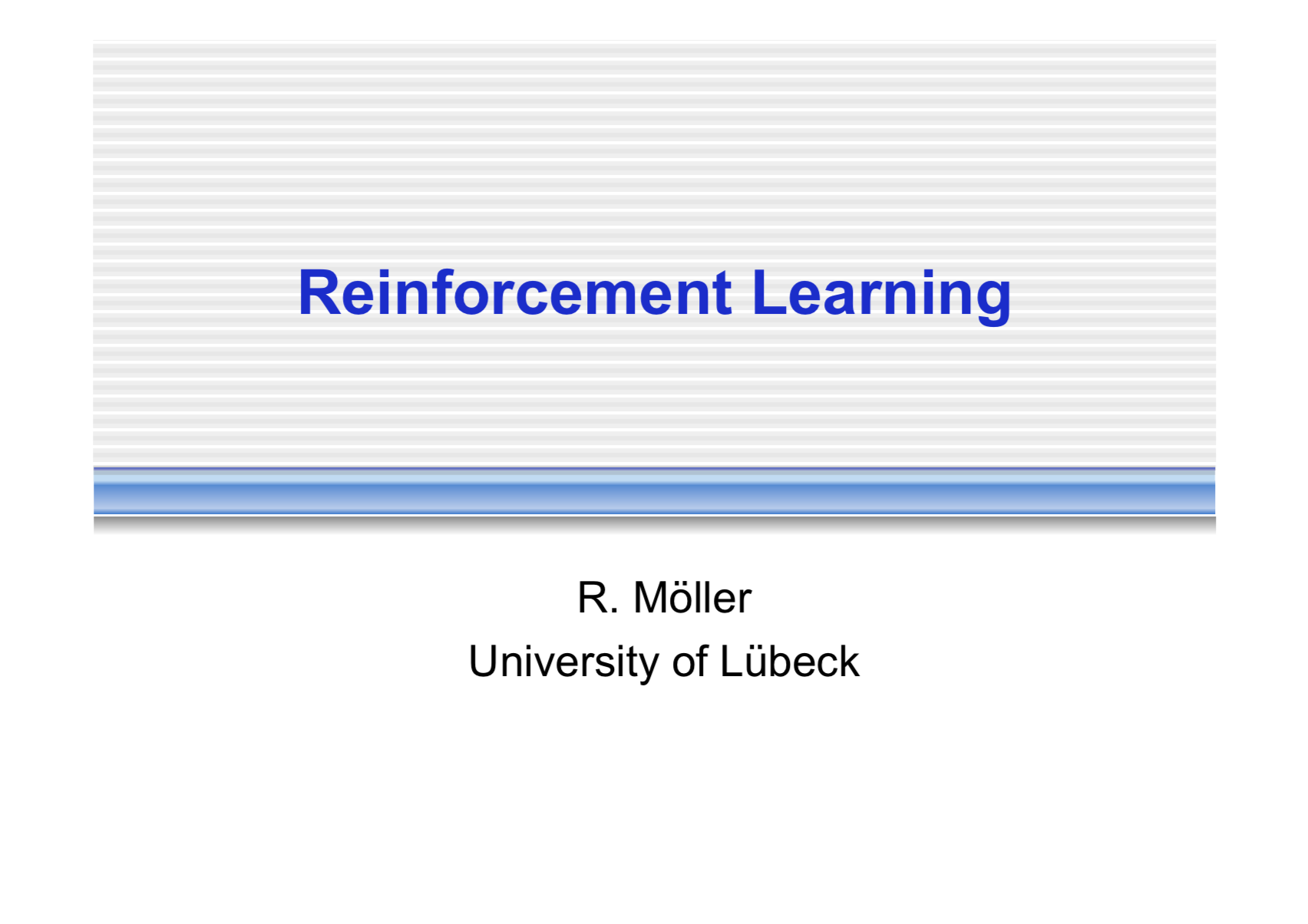 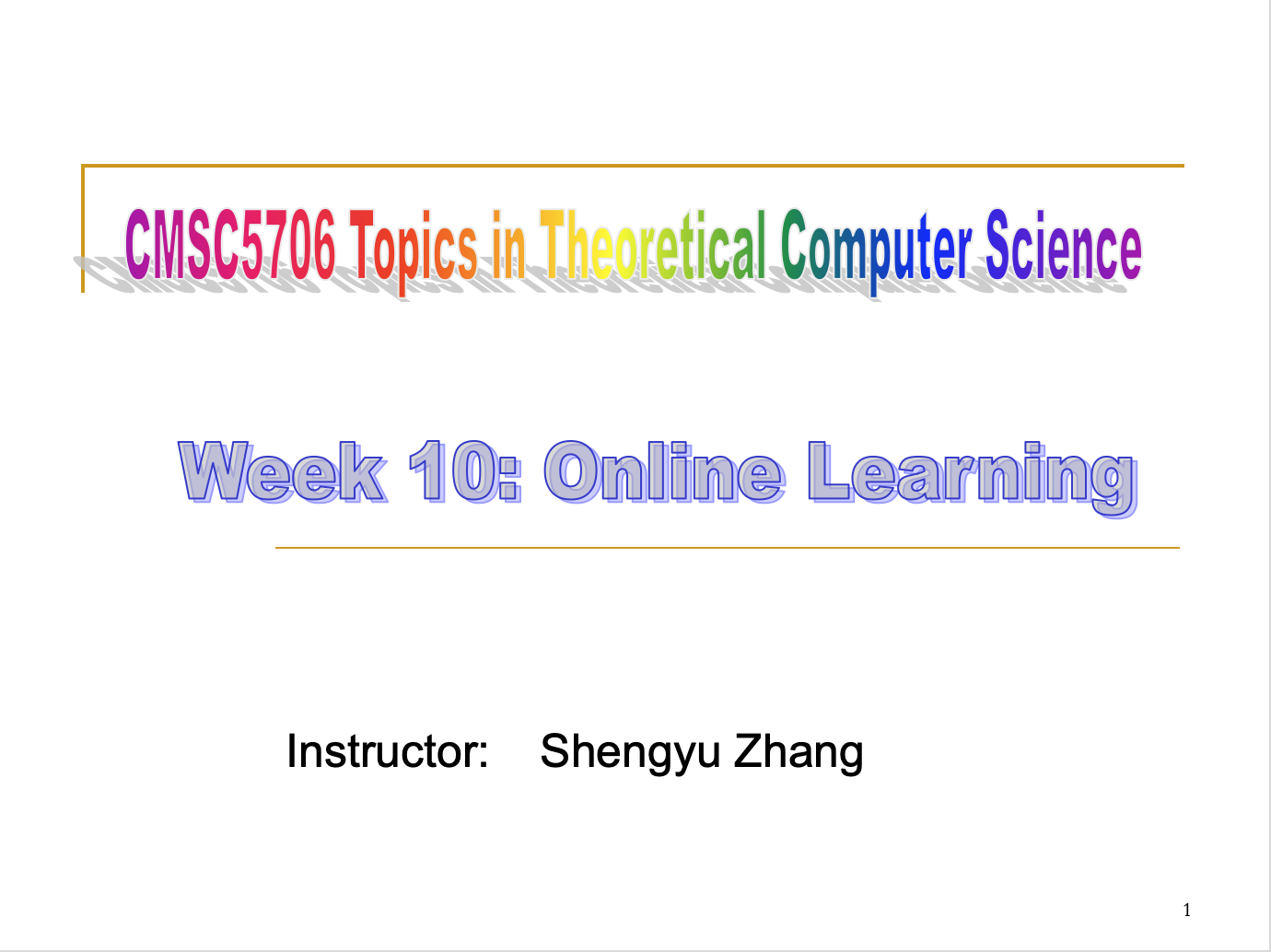 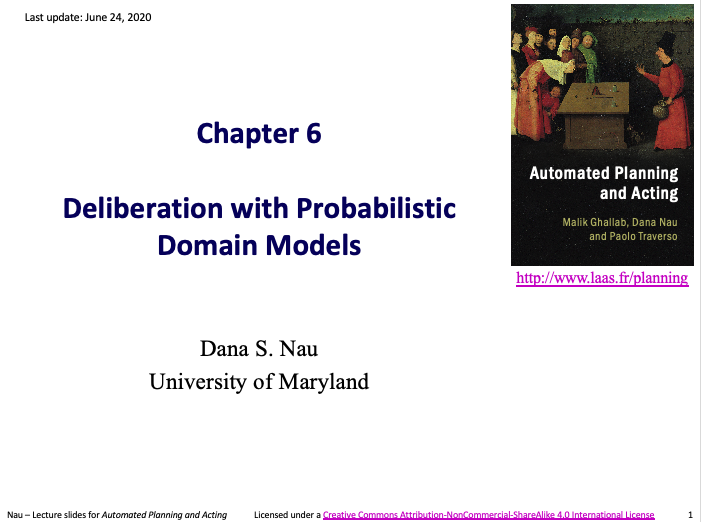 T. Braun - APA
4
http://people.eecs.berkeley.edu/~russell/talks/2020/russell-aaai20-hntdtwwai-4x3.pptx
http://rbr.cs.umass.edu/camato/decpomdp/overview.html
Decision Foundations
Decision Making under Uncertainty
Agent
Environment
Goal-based: binary distinction between happy and unhappy
Utility as a distribution over possible states
Essentially an internalisation of a performance measure
If internal utility function agrees with external performance measure:
Agent that chooses actions to maximize its utility will be rational according to the external performance measure 
Rationality as a measure of intelligence
Sensors
State
What the world
is like now
How the world evolves
What my actions do
How happy I will bein such a state
Utility
What action Ishould do now
Actuators
T. Braun - APA
5
Figure: AIMA, Russell/Norvig
Decision Foundations
Setting
Agent can perform actions in an environment
Environment
Outcomes of actions not unique
Associated with probabilities (➝ probabilistic model)
Agent has preferences over states/action outcomes
Encoded in utility or utility function ➝ Utility theory
“Decision theory = Utility theory + Probability theory”
Model the world with a probabilistic model
Model preferences with a utility (function)
Find action that leads to the maximum expected utility, also called decision making
T. Braun - APA
6
Decision Foundations
Outline: Decision Making – Foundations
Utility Theory
Preferences
Utilities
Preference structure
Markov Decision Process / Problem (MDP)
Sequence of actions, history, policy
Value iteration, policy iteration
Reinforcement Learning (RL)
Passive and active, model-free and model-based RL
Multi-armed bandit
T. Braun - APA
7
[Speaker Notes: Utility theory / decision theory: background in economy / operations research / insurance industry]
Decision Foundations
Preferences
T. Braun - APA
8
[Speaker Notes: Think of the set of outcomes for each action as a lottery—think of each action as a ticket]
Decision Foundations
Rational Preferences
1ct
1ct
1ct
T. Braun - APA
9
Decision Foundations
Axioms of Utility Theory
Decomposability: 
There is no fun in gambling.
Equivalent lotteries:
T. Braun - APA
10
Decision Foundations
And Then There Was Utility
T. Braun - APA
11
Decision Foundations
Utilities
continue as before
pay-$30-and-continue-as-before
instant death
T. Braun - APA
12
Decision Foundations
Utility Scales
T. Braun - APA
13
Decision Foundations
Money
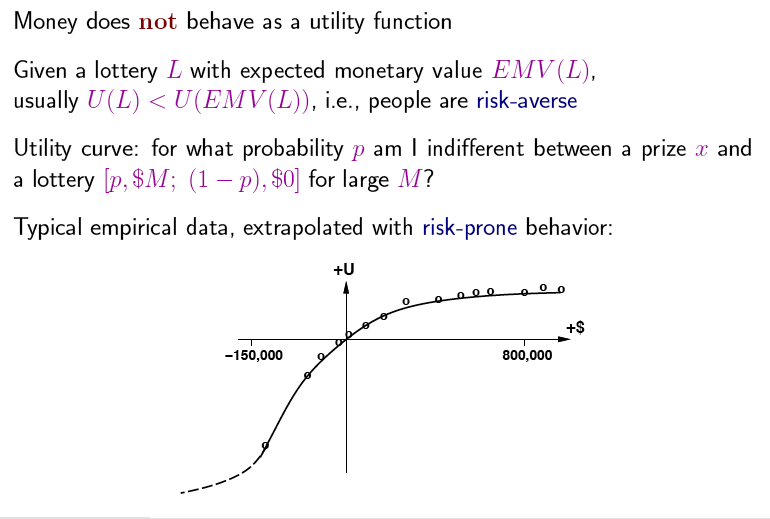 T. Braun - APA
14
Figure: AIMA, Russell/Norvig
[Speaker Notes: Utility theory: roots in economics; obvious candidate: money (or an agent’s total net assets)
agent prefers more money to less, all other things being equal, exhibits a monotonic preference for more money; nothing about preferences between lotteries involving money
logarithmic utility function; should not assume that this is the definitive utility function for monetary value, but it is likely that most people have a utility function that is concave for positive wealth]
Decision Foundations
Money Versus Utility
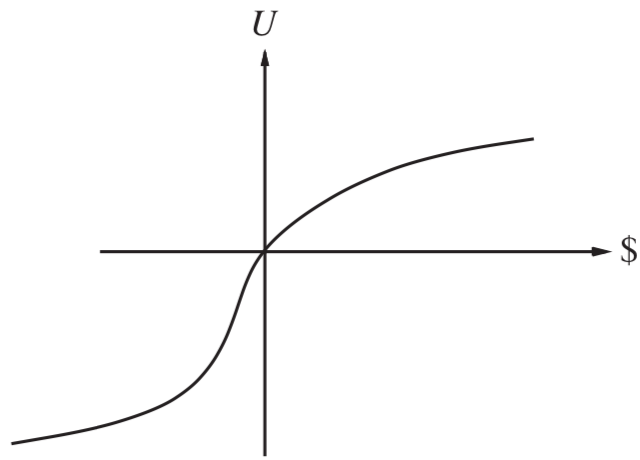 T. Braun - APA
15
Figure: AIMA, Russell/Norvig
[Speaker Notes: Averse: prefer a sure thing with a payoff that is less than the expected monetary value of a gamble
Seeking: someone already $10,000,000 in debt might well accept a gamble on a fair coin with a gain of $10,000,000 for heads and a loss of $20,000,000 for tails; Such behaviour might be called desperate, but it is rational if one is already in a desperate situation. 
Neutral: Risk aversion is the basis for the insurance industry; People would rather pay a small insurance premium than gamble the price of their house against the chance of a fire. From the insurance company’s point of view, the price of the house is very small compared with the firm’s total reserves. This means that the insurer’s utility curve is approximately linear over such a small region, and the gamble costs the company almost nothing.]
Decision Foundations
Utility Scales
T. Braun - APA
16
Decision Foundations
Multi-attribute Utility Theory
A given state may have multiple utilities
...because of multiple evaluation criteria
...because of multiple agents (interested parties) with different utility functions

There are:
Cases in which decisions can be made without combining the attribute values into a single utility value
Strict dominance
Cases in which the utilities of attribute combinations can be specified very concisely
Preference structure
T. Braun - APA
17
[Speaker Notes: Siting a new airport requires consideration of 
disruption caused by construction; 
the cost of land; 
the distance from centers of population; 
the noise of flight operations; 
safety issues arising from local topography and weather conditions]
Decision Foundations
Preference Structure
T. Braun - APA
18
[Speaker Notes: Similar to Bayesian networks that decompose the joint probability of several random variables]
Decision Foundations
Preference Independence
T. Braun - APA
19
[Speaker Notes: MPI, where it doesn’t hold: Suppose you are at a medieval market, considering the purchase of some hunting dogs, some chickens, and some wicker cages for the chickens. The hunting dogs are very valuable, but if you don’t have enough cages for the chickens, the dogs will eat the chickens; hence, the trade-off between dogs and chickens depends strongly on the number of cages, and MPI is violated. 
The existence of these kinds of interactions among various attributes makes it much harder to assess the overall value function.]
Decision Foundations
Preference Independence
T. Braun - APA
20
Decision Foundations
Interim Summary
Preferences
Preferences of a rational agent must obey constraints 
Utilities
Rational preferences = describable as maximisation of expected utility
Utility axioms
MEU principle
Multi-attribute utility theory
Preference structure
(Mutual) preferential independence
T. Braun - APA
21
Decision Foundations
Outline: Decision Making – Foundations
Utility Theory
Preferences
Utilities
Preference structure
Markov Decision Process / Problem (MDP)
Sequence of actions, history, policy
Value iteration, policy iteration
Reinforcement Learning (RL)
Passive and active, model-free and model-based RL
Multi-armed bandit
T. Braun - APA
22
[Speaker Notes: Utility theory / decision theory: background in economy / operations research / insurance industry]
Decision Foundations
Simple Robot Navigation Problem
In each state, the possible actions are U, D, R, and L
The effect of action U is as follows (transition model):
With probability 0.8, move up one square 
If already in top row or blocked, no move
With probability 0.1, move right one square 
If already in rightmost row or blocked, no move
With probability 0.1, move left one square
If already in leftmost row or blocked, no move
Same transition model holds for D, R, and L and their respective directions
↑
Goal
T. Braun - APA
23
[Speaker Notes: All other squares: probability of 0]
Decision Foundations
Markov Property
The transition properties depend only on the current state, not on previous history (how that state was reached).
T. Braun - APA
24
[Speaker Notes: Example: Hidden Markov Model (HMM)]
Decision Foundations
Sequence of Actions
In each state, the possible actions are U, D, R, and L; the transition model for each action is (pictured):
Current position: [3,2]
Planned sequence of actions: (U, R)
↑
[3,2]
Goal
3
2
1
1
2
3
4
T. Braun - APA
25
Decision Foundations
Sequence of Actions
In each state, the possible actions are U, D, R, and L; the transition model for each action is (pictured):
Current position: [3,2]
Planned sequence of actions: (U, R)
U is executed
↑
[3,2]
Goal
Goal
3
3
[3,2]
[3,3]
[4,2]
2
2
1
1
1
1
2
2
3
3
4
4
T. Braun - APA
26
[Speaker Notes: U executed
	up with prob. 0.8
	right with prob. 0.1
	left with prob. 0.1 (left is blocked, so no move)]
[3,1]
[3,2]
[3,3]
[4,1]
[4,2]
[4,3]
Decision Foundations
Sequence of Actions
In each state, the possible actions are U, D, R, and L; the transition model for each action is (pictured):
Current position: [3,2]
Planned sequence of actions: (U, R)
U has been executed
R is executed
↑
[3,2]
Goal
3
[3,2]
[3,3]
[4,2]
2
1
1
2
3
4
T. Braun - APA
27
[Speaker Notes: U executed
	up with prob. 0.8
	right with prob. 0.1
	left with prob. 0.1 (left is blocked, so no move)]
[3,1]
[3,2]
[3,3]
[4,1]
[4,2]
[4,3]
Decision Foundations
Histories
In each state, the possible actions are U, D, R, and L; the transition model for each action is (pictured):
Current position: [3,2]
Planned sequence of actions: (U, R)
U has been executed
R is executed
History: sequence of states generatedby sequence of actions
9 possible sequences with6 possible final states, only1 of which is a goal state
↑
[3,2]
Goal
3
[3,2]
[3,3]
[4,2]
2
1
1
2
3
4
T. Braun - APA
28
[Speaker Notes: U executed
	up with prob. 0.8
	right with prob. 0.1
	left with prob. 0.1 (left is blocked, so no move)]
[3,1]
[3,2]
[3,3]
[4,1]
[4,2]
[4,3]
Decision Foundations
Probability of Reaching the Goal
In each state: possible actions U, D, R, L; trans. model:
↑
[3,2]
Goal
Note importance of Markov property in this derivation
3
[3,2]
[3,3]
[4,2]
2
1
1
2
3
4
T. Braun - APA
29
[Speaker Notes: U executed
	up with prob. 0.8
	right with prob. 0.1
	left with prob. 0.1 (left is blocked, so no move)]
Decision Foundations
Utility Function
+1
3
-1
2
1
1
2
3
4
T. Braun - APA
30
[3,1]
[3,2]
[3,3]
[4,1]
[4,2]
[4,3]
Decision Foundations
Utility of an Action Sequence
Is the optimal sequence what we want?
[3,2]
+1
3
[3,2]
[3,3]
[4,2]
-1
2
1
1
2
3
4
T. Braun - APA
31
[Speaker Notes: only if the sequence is executed blindly!]
Decision Foundations
Reactive Agent Algorithm
Agent
Environemnt
Act()
	repeat
		s ← sensed state
		if s is terminal then
			exit 
		a ← choose action (given s)
		perform a
Sensors
What the worldis like now
What action Ishould do now
Condition-action rules
Actuators
T. Braun - APA
32
Figure: AIMA, Russell/Norvig
Decision Foundations
Policy (Reactive/Closed-loop Strategy)
Act()
	repeat
		s ← sensed state
		if s is terminal then
			exit 
		a ← 𝜋(s)
		perform a
Note that [3,2] is a “dangerous” state that the optimal policy tries to avoid
+1
3
-1
2
1
1
2
3
4
T. Braun - APA
33
Decision Foundations
Markov Decision Process / Problem (MDP)
↑
U, D, L, R
+1
3
-1
2
1
1
2
3
4
T. Braun - APA
34
Decision Foundations
Additive Utility
↑
U, D, L, R
+1
3
-1
2
1
1
2
3
4
T. Braun - APA
35
[Speaker Notes: Implies that reward is preferentially independent over time, which it is]
Decision Foundations
Principle of MEU
↑
U, D, L, R
+1
3
-1
2
1
1
2
3
4
T. Braun - APA
36
0.611
0.5
0
0
10
20
30
Decision Foundations
Value Iteration
0
0
0
0.812
0.868
0.918
+1
+1
Note the importance of terminal states and connectivity of the state-transition graph
3
3
0
0
0.762
0.660
-1
-1
2
2
0
0
0
0
0.705
0.655
0.611
0.388
1
1
1
1
2
2
3
3
4
4
T. Braun - APA
37
Decision Foundations
Value Iteration: Algorithm
function value-iteration(mdp,𝜖)
	U’ ← 0, π ←〈〉
	repeat
		U ← U’
		𝛿 ← 0
		for each state s ∈ S do
			U’[s] ← R(s) + 𝛾 maxa∈A(s)Σs’P(s’|a.s)U[s’]
			if |U’[s] - U[s]| > 𝛿 then
				𝛿 ← |U’[s] - U[s]|
	until 𝛿 < 𝜖(1-𝛾)/𝛾
	for each state s ∈ S do
		π(s) ← argmaxa∈A(s)Σs’P(s’|a.s)U[s’]
	return π
T. Braun - APA
38
Decision Foundations
Evolution of Utilities
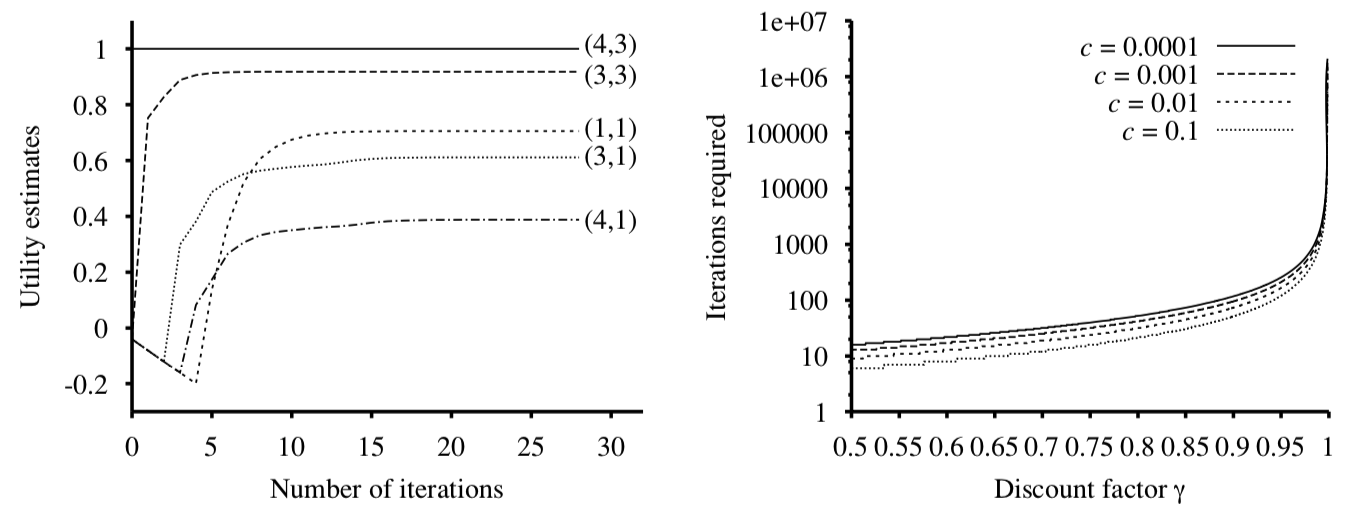 0
0
0
0.812
0.868
0.918
+1
+1
3
3
0
0
0.762
0.660
-1
-1
2
2
0
0
0
0
0.705
0.655
0.611
0.388
1
1
1
1
2
2
3
3
4
4
T. Braun - APA
39
Figure left: AIMA, Russell/Norvig
Decision Foundations
Effect of Rewards
+1
-1
0
0
0
0.812
0.868
0.918
+1
+1
+1
+1
+1
3
3
0
0
0.762
0.660
-1
-1
-1
-1
-1
2
2
0
0
0
0
0.705
0.655
0.611
0.388
1
1
1
1
2
2
3
3
4
4
T. Braun - APA
40
Data for figures: AIMA, Russell/Norvig
Decision Foundations
Effect of Allowed Error & Discount
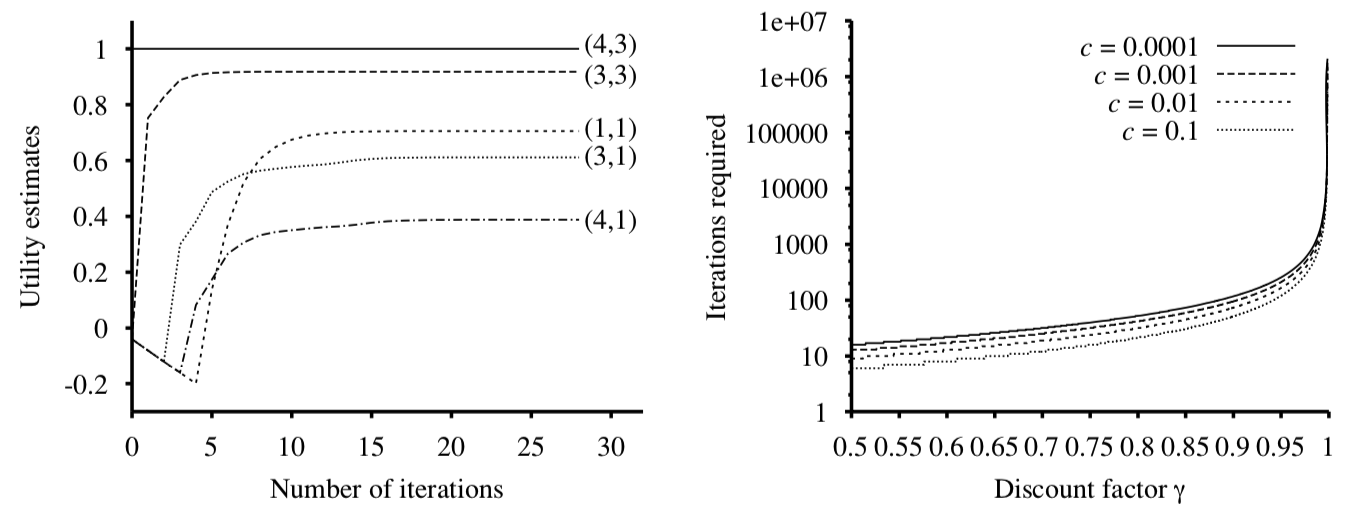 0
0
0
0.812
0.868
0.918
+1
+1
3
3
0
0
0.762
0.660
-1
-1
2
2
0
0
0
0
0.705
0.655
0.611
0.388
1
1
1
1
2
2
3
3
4
4
T. Braun - APA
41
Figure right: AIMA, Russell/Norvig
Decision Foundations
Policy Iteration
T. Braun - APA
42
Decision Foundations
Policy Iteration: Algorithm
function policy-iteration(mdp)
	repeat
		U ← policy-evaluation(𝜋,U,mdp)
		unchanged ← true
		for each state s ∈ S do
			if maxa∈A(s)Σs’P(s’|a.s)U[s’] > Σs’P(s’|𝜋[s].s)U[s’] then
				𝜋[s] ← argmaxa∈A(s)Σs’P(s’|a.s)U[s’]
				unchanged ← false
	until unchanged
	return 𝜋
T. Braun - APA
43
Decision Foundations
Policy Evaluation
T. Braun - APA
44
Decision Foundations
Asynchronous Policy Iteration
Further approximation of policy iteration
Pick any subset of states and do one of the following 
Update utilities 
Using simplified value iteration as described on previous slide
Update the policy 
Policy improvement as before
Is not guaranteed to converge to an optimal policy
Possible if each state is still visited infinitely often, knowledge about unimportant states, etc.
Freedom to work on any states allows for design of domain-specific heuristics
Update states that are likely to be reached by a good policy
T. Braun - APA
45
Decision Foundations
Intermediate Summary
Markov property
Current state depends only on previous state
Sequence of actions, history, policy
Sequence of actions may yield multiple histories, i.e., sequences of states, with a utility
Policy: complete mapping of states to actions
Optimal policy: policy with maximum expected utility
MDP
State space, actions, transition model, reward function
Value iteration, policy iteration
Algorithms for calculating an optimal policy for an MDP
T. Braun - APA
46
Decision Foundations
Outline: Decision Making – Foundations
Utility Theory
Preferences
Utilities
Preference structure
Markov Decision Process / Problem (MDP)
Sequence of actions, history, policy
Value iteration, policy iteration
Reinforcement Learning (RL)
Passive and active, model-free and model-based RL
Multi-armed bandit
T. Braun - APA
47
[Speaker Notes: Utility theory / decision theory: background in economy / operations research / insurance industry]
Decision Foundations
Acting as Reinforcement Learning (RL)
Agent, placed in an environment, must learn to act optimally in it
Assume that the world behaves like an MDP, except
Agent can act but does not know the transition model
Agent observes its current state and its reward but does not know the reward function
Goal: learn an optimal policy
↑
+1
3
-1
U, D, L, R
2
1
1
2
3
4
T. Braun - APA
48
Decision Foundations
Factors That Make RL Hard
Actions have non-deterministic effects
which are initially unknown and must be learned
Rewards / punishments can be infrequent
Often at the end of long sequences of actions
How does an agent determine what action(s) were really responsible for reward or punishment?
Credit assignment problem
World is large and complex
T. Braun - APA
49
Decision Foundations
Passive vs. Active Learning
T. Braun - APA
50
Decision Foundations
Model-based vs. Model-free RL
T. Braun - APA
51
Decision Foundations
Passive RL
?
+1
0.812
0.868
0.918
3
3
?
-1
0.762
0.660
2
2
0.705
0.655
0.611
0.388
1
1
1
2
3
4
1
2
3
4
T. Braun - APA
52
Decision Foundations
Passive RL
+1
0.812
0.868
0.918
3
-1
0.762
0.660
2
0.705
0.655
0.611
0.388
1
1
2
3
4
T. Braun - APA
53
Decision Foundations
Direct Utility Estimation (DUE)
T. Braun - APA
54
[Speaker Notes: Cost to go: immediate cost of first action + expected cost of following policy afterwards]
Decision Foundations
DUE: Example
T. Braun - APA
55
Decision Foundations
DUE: Convergence
T. Braun - APA
56
Decision Foundations
DUE: Problem
Dependence on neighbouring states
T. Braun - APA
57
[Speaker Notes: No information propagation]
Decision Foundations
DUE: Problem
?
3
?
2
1
1
2
3
4
T. Braun - APA
58
Decision Foundations
Adaptive Dynamic Programming (ADP)
T. Braun - APA
59
Decision Foundations
Recap: Policy Iteration
T. Braun - APA
60
Decision Foundations
ADP: Estimate the Utilities
T. Braun - APA
61
Decision Foundations
ADP: Learn the Model
T. Braun - APA
62
Update reward function
Update transition model
Decision Foundations
ADP: Algorithm
T. Braun - APA
63
Decision Foundations
ADP: Problem
T. Braun - APA
64
Decision Foundations
Temporal Difference Learning (TD)
T. Braun - APA
65
Decision Foundations
TD: Example
T. Braun - APA
66
Decision Foundations
Aside: Online Mean Estimation
T. Braun - APA
67
learning rate
Decision Foundations
TD Update
new (noisy) sample of utilitybased on next state
learning rate
T. Braun - APA
68
Decision Foundations
TD: Convergence
T. Braun - APA
69
Decision Foundations
Comparison between ADP and TD
Advantages of ADP
Converges to true utilities in fewer iterations
Utility estimates do not vary as much from the true utilities
Advantages of TD
Simpler, less computation per observation
Crude but efficient first approximation to ADP
Do not need to build a transition model to perform its updates
T. Braun - APA
70
Decision Foundations
ADP and TD
Utility estimates for 4x3 grid
ADP, given optimal policy (above)
Notice the large changes occurring around the 78th trial—this is the first time that the agent falls into the −1 terminal state at (4,2) 

TD (below)
More epochs required
Faster runtime per epoch
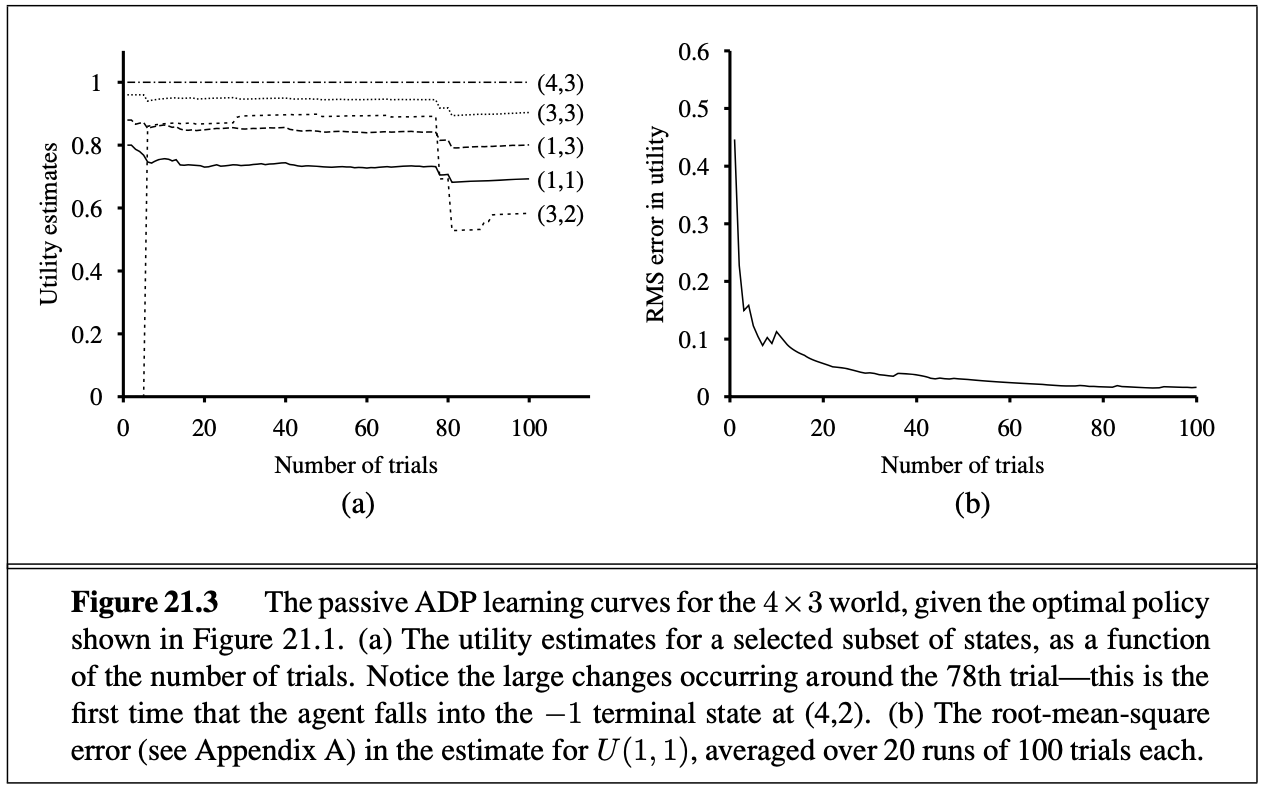 Number of epochs
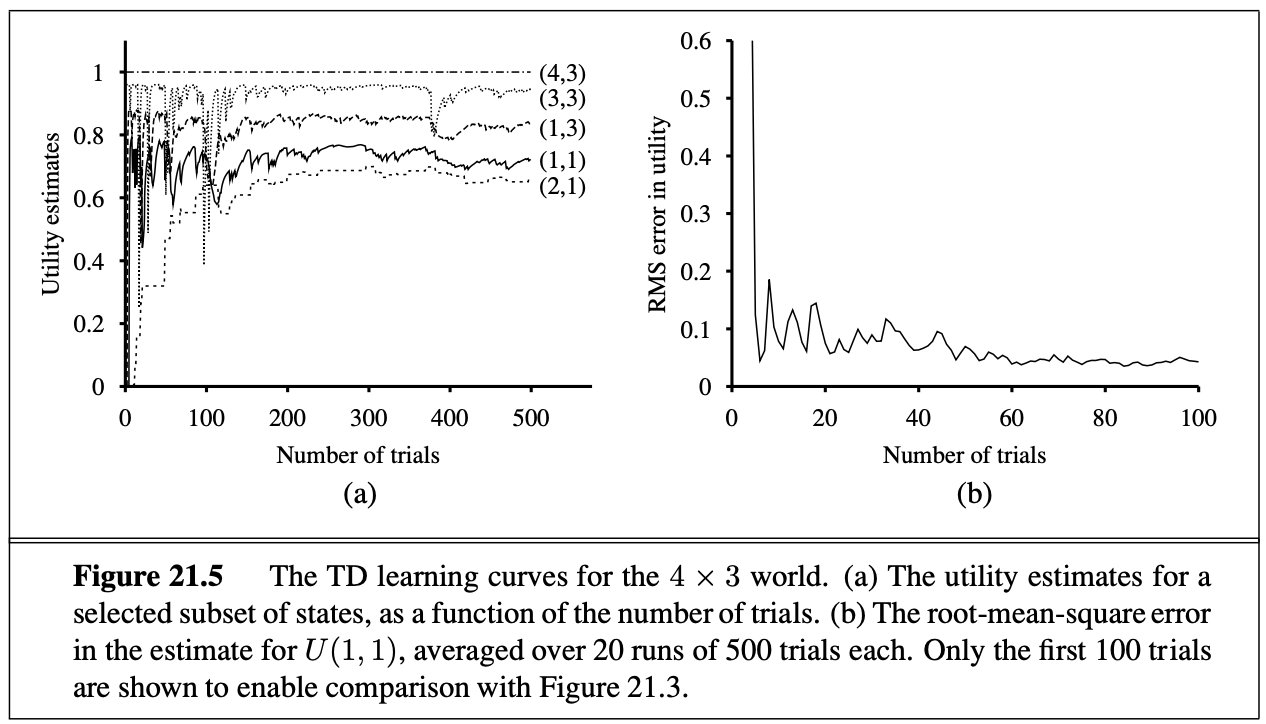 Number of epochs
T. Braun - APA
71
Figures: AIMA, Russell/Norvig
Decision Foundations
Overall comparisons
DUE (model-free)
Simple to implement
Each update is fast
Does not exploit Bellman constraints and converges slowly
ADP (model-based)
Harder to implement
Each update is a full policy evaluation (expensive)
Fully exploits Bellman constraints
Fast convergence (in terms of epochs)
TD (model-free)
Update speed and implementation similar to direct estimation
Partially exploits Bellman constraints – adjusts state to “agree” with observed successor
Not all possible successors
Convergence in between DUE and ADP
T. Braun - APA
72
Decision Foundations
Passive Learning: Disadvantage
T. Braun - APA
73
Decision Foundations
Goal of Active Learning
Assume that the agent still has access to some sequence of trials performed by the agent
Agent is not following any specific policy
Assume for now that the sequences should include a thorough exploration of the space
We will talk about how to get such sequences later

The goal is to learn an optimal policy from such sequences
Active RL agents
Active ADP agent
Q-learner (based on TD algorithm)
T. Braun - APA
74
Decision Foundations
Active ADP Agent
T. Braun - APA
75
Decision Foundations
Issues with ADP Approach
T. Braun - APA
76
Decision Foundations
Q-learning
T. Braun - APA
77
[Speaker Notes: like cost to go for utilities (here it more or less fits)]
Decision Foundations
Q-learning can be model-free
T. Braun - APA
78
Decision Foundations
Q-learning
T. Braun - APA
79
Decision Foundations
Q-learning
T. Braun - APA
80
Decision Foundations
Q-learning without a Model
T. Braun - APA
81
Decision Foundations
Q-learning: Convergence
Guaranteed to converge to true Q-values given enough exploration
Very general procedure
Because it is model-free
Converges slower than ADP agent
Because it is completely model-free and it does not enforce consistency among values through the model
T. Braun - APA
82
Decision Foundations
Exploitation vs. Exploration
Actions are always taken for one of the two following purposes
Exploitation: Execute the current optimal policy to get high payoff
Exploration: Try new sequences of (possibly random) actions to improve the agent’s knowledge of the environment even though current model does not show they have a high payoff
Pure exploitation: gets stuck in a rut
Pure exploration: not much use if you do not put that knowledge into practice
T. Braun - APA
83
Decision Foundations
Multi-Arm Bandit Problem
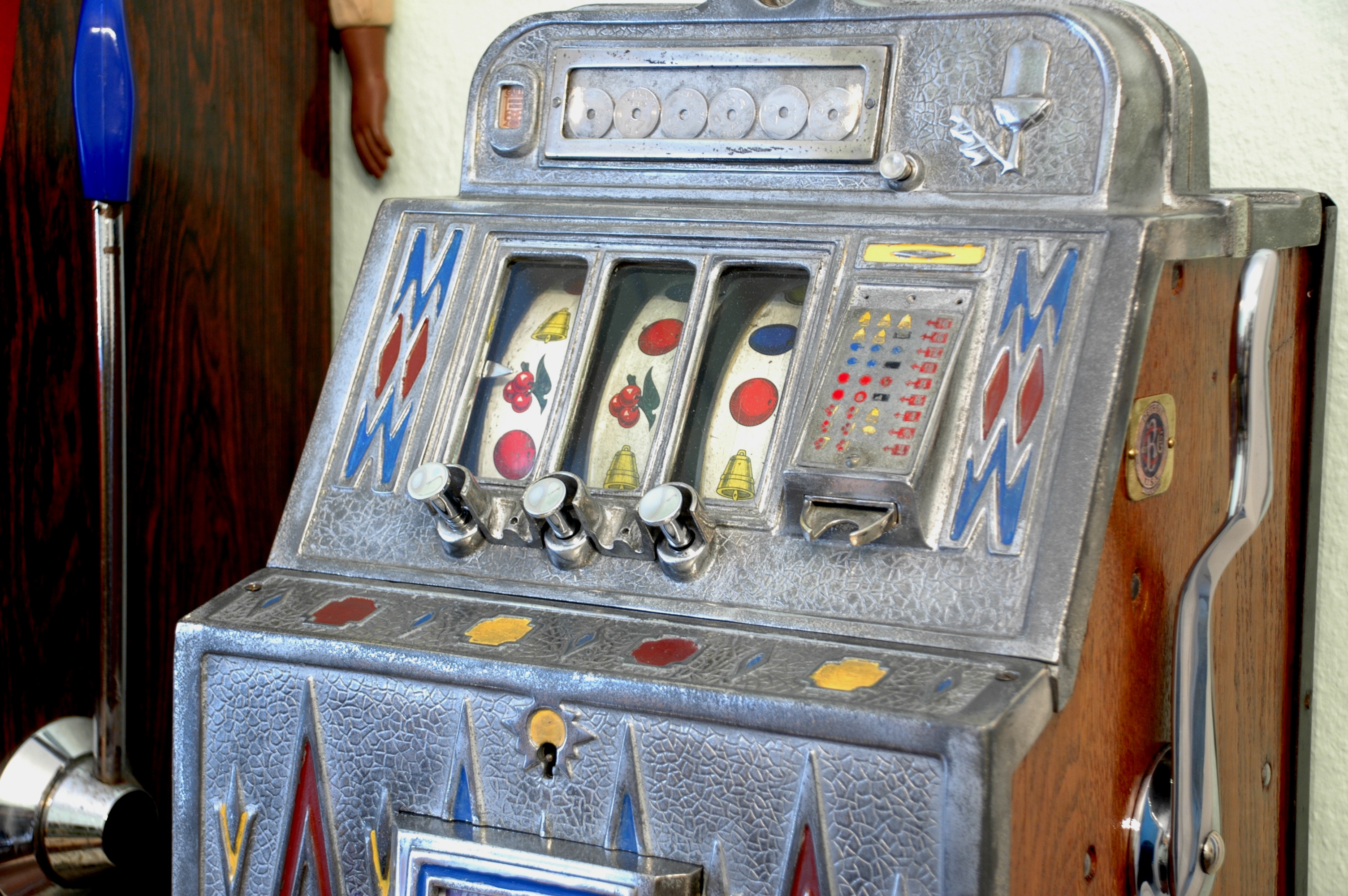 So far, we assumed that the agent has a set of epochs of sufficient exploration
Problem: How to get a set of epochs that sufficiently explores the state space?

Multi-arm bandit problem: Statistical model of sequential experiments
Name comes from a traditional slot machine (one-armed bandit)

Question: Which machine to play?
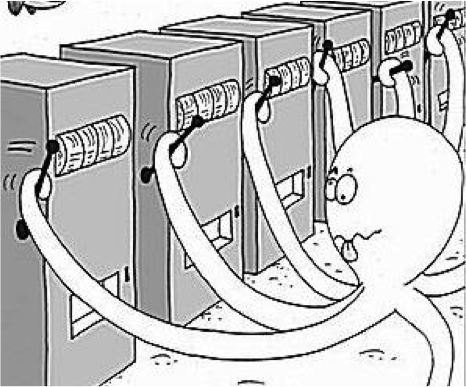 T. Braun - APA
84
Decision Foundations
Actions
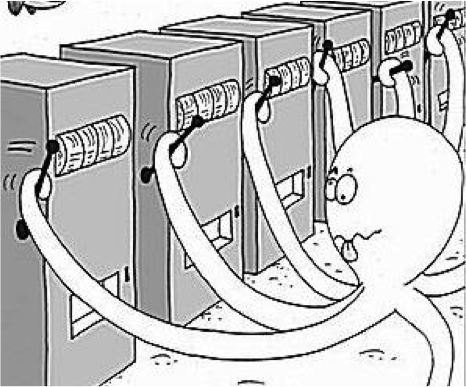 T. Braun - APA
85
Decision Foundations
Formal Model
agent’s reward
best machine’s reward(in expectation)
T. Braun - APA
86
Decision Foundations
Exploitation vs. Exploration Reprise
Exploration: to find the best
Overhead: big loss when trying bad arms
Exploitation: to exploit what the agent has discovered
Weakness: there may be better arms that it has not explored and identified
Question: With a fixed budget, how to balance exploration and exploitation such that the total loss (or regret) is small?
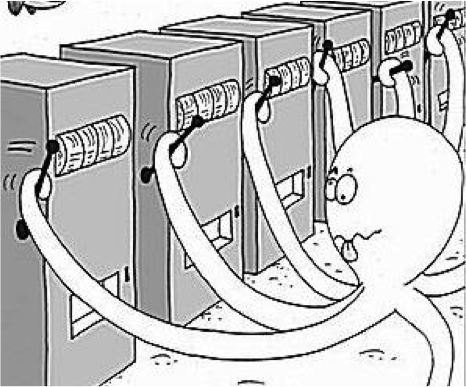 T. Braun - APA
87
Decision Foundations
Where Does the Loss Come from?
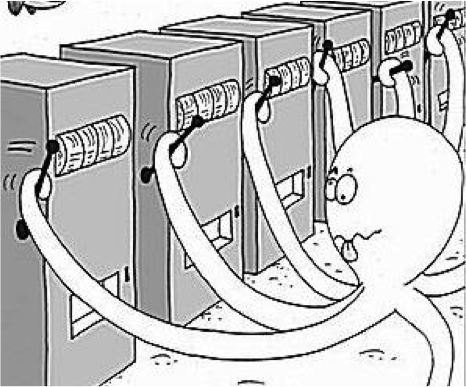 T. Braun - APA
88
Decision Foundations
Where Does the Loss Come from?
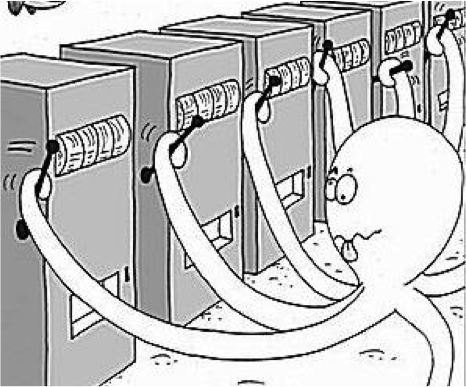 T. Braun - APA
89
[Speaker Notes: Next: an algorithm implementing this idea quantitatively]
Decision Foundations
UCB (Upper Confidence Bound) Algorithm
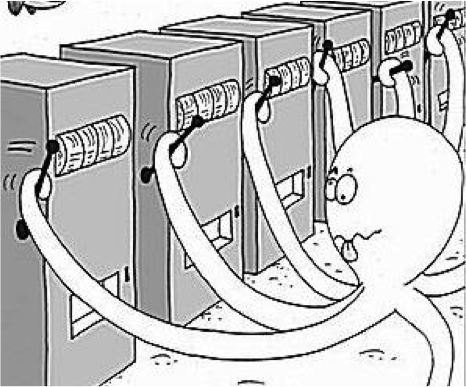 UCB(A)
	Try each action ai once
	loop
		choose an action ai that has 
			the highest value of ri + 2⋅ln(t)/ti
		perform ai
		update ri , ti , t
(                  )
T. Braun - APA
90
Decision Foundations
UCB: Performance
(                  )
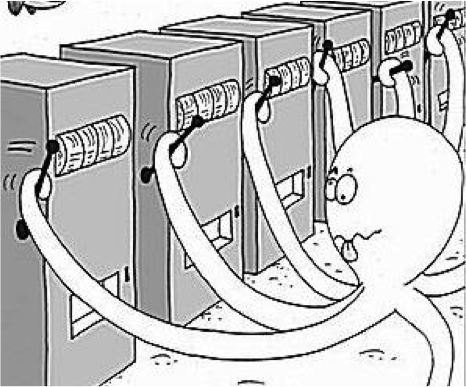 T. Braun - APA
91
Decision Foundations
UCB: Performance
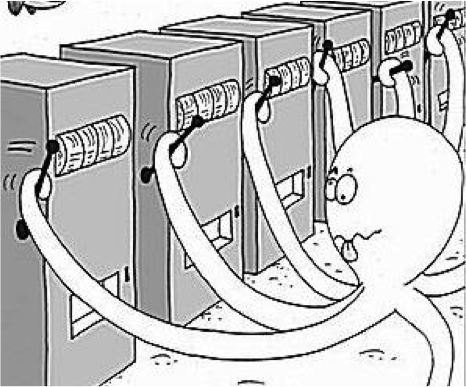 T. Braun - APA
92
Decision Foundations
UCT(𝛴,s,h)
	if s ∈ S then
		return 0
	if h = 0 then
		return V0(s)
	if s ∉ Envelope then
		add s to Envelope
		n(s) ← 0
		for all a ∈ Applicable(s) do
			Q(s,a) ← 0
			n(s,a) ← 0
	Untried ← {a ∈ Applicable(s)| n(s,a)=0}
	if Untried ≠ ∅ then
		ã ← Choose(Untried)
	else
		ã ← argmina∈Applicable(s)			{Q(s,a)-C⋅[log(n(s))/n(s,a)]½}
	s’ ← Sample(𝛴,s,ã)
	cost—rollout ← cost(s,ã) + UCT(s’,h-1)
	Q(s,ã) ← [n(s,ã)⋅Q(s,ã)+cost-rollout]				/(1+n(s,ã))
	n(s) ← n(s) + 1
	n(s,ã) ← n(s,ã) + 1
	return cost-rollout
UCT Algorithm for Cost-based Planning
T. Braun - APA
93
Decision Foundations
UCT(𝛴,s,h)
	if s ∈ S then
		return 0
	if h = 0 then
		return V0(s)
	if s ∉ Envelope then
		add s to Envelope
		n(s) ← 0
		for all a ∈ Applicable(s) do
			Q(s,a) ← 0
			n(s,a) ← 0
	Untried ← {a ∈ Applicable(s)| n(s,a)=0}
	if Untried ≠ ∅ then
		ã ← Choose(Untried)
	else
		ã ← argmina∈Applicable(s)			{Q(s,a)-C⋅[log(n(s))/n(s,a)]½}
	s’ ← Sample(𝛴,s,ã)
	cost—rollout ← cost(s,ã) + UCT(s’,h-1)
	Q(s,ã) ← [n(s,ã)⋅Q(s,ã)+cost-rollout]				/(1+n(s,ã))
	n(s) ← n(s) + 1
	n(s,ã) ← n(s,ã) + 1
	return cost-rollout
UCT as an Acting Procedure
Suppose probabilities and costs unknown
Suppose you can restart your actor as many times as you want
Can modify UCT to be an acting procedure
Use it to explore the environment
T. Braun - APA
94
Decision Foundations
UCT(𝛴,s,h)
	if s ∈ S then
		return 0
	if h = 0 then
		return V0(s)
	if s ∉ Envelope then
		add s to Envelope
		n(s) ← 0
		for all a ∈ Applicable(s) do
			Q(s,a) ← 0
			n(s,a) ← 0
	Untried ← {a ∈ Applicable(s)| n(s,a)=0}
	if Untried ≠ ∅ then
		ã ← Choose(Untried)
	else
		ã ← argmina∈Applicable(s)			{Q(s,a)-C⋅[log(n(s))/n(s,a)]½}
	s’ ← Sample(𝛴,s,ã)
	cost—rollout ← cost(s,ã) + UCT(s’,h-1)
	Q(s,ã) ← [n(s,ã)⋅Q(s,ã)+cost-rollout]				/(1+n(s,ã))
	n(s) ← n(s) + 1
	n(s,ã) ← n(s,ã) + 1
	return cost-rollout
UCT as a Learning Procedure
Suppose probabilities and costs unknown
But you have an accurate simulator for the environment
Run UCT multiple times in the simulated environment
Learn what actions work best
T. Braun - APA
95
Decision Foundations
Intermediate Summary
Passive learning
DUE
ADP
TD
Active learning
Active ADP
Q-learning
Multi-armed bandit problem
UCB, UCT
T. Braun - APA
96
Decision Foundations
Outline: Decision Making – Foundations
Utility Theory
Preferences
Utilities
Preference structure
Markov Decision Process / Problem (MDP)
Sequence of actions, history, policy
Value iteration, policy iteration
Reinforcement Learning (RL)
Passive and active, model-free and model-based RL
Multi-armed bandit
⟹ Next: Decision Making – Extensions
T. Braun - APA
97
[Speaker Notes: Utility theory / decision theory: background in economy / operations research / insurance industry]